First through Third Grade Implementation GuidelinesOverview
Division of Early Childhood Services
Office of Kindergarten to Third Grade Education
Fall 2024
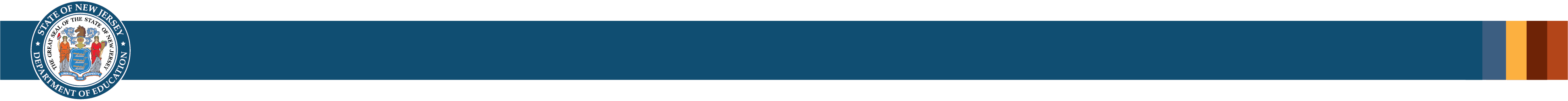 Development
The Division of Early Childhood Services (DECS) 
Committed to enhancing the social-emotional, physical, and cognitive development of New Jersey's children from birth through third grade by supporting the implementation of comprehensive services that address the needs of the whole child.
Contributions from first through third grade practitioners and external experts from the field as well as the various offices within the New Jersey Department of Education (NJDOE).
2
Purpose
Inform best practices reflective of current research and include extensive citations and reference list to support educators and parents with practical resources.
 Maximize the impact of universal preschool by advancing a comprehensive and seamless educational continuum from preschool through grade three (P–3) in New Jersey’s school districts.
 Provide educators the knowledge and resources to implement developmentally appropriate practices as part of high-quality first through third grade programs.
Promote the importance of engaging parents, families, and communities in student learning and development.
3
Sections of the Guidelines
Section 1: Young Children as Learners
Section 2: Setting Up to Support Children’s Learning
Section 3: Exploring Classroom Content
Section 4: Research-Based Instructional Strategies
Section 5: Moving Beyond the Classroom
4
Section 1: Young Children as Learners
Developmentally appropriate practices for first through third grade children
Developmental domains
Working with diverse learners
Working with families and the community
5
Section 2: Setting Up to Support Children’s Learning
Fostering Positive Approaches to Learning
Promoting Classroom Management through Developmentally Appropriate Strategies
Classroom Space and Time: Environments and Schedules
Promoting Classroom Management through Developmentally Appropriate Strategies
The New Jersey Tiered System of Supports (NJTSS)
6
Section 3: Exploring Classroom Content
Teaching Mathematics	
Teaching Science	
Teaching Social Studies	
Teaching with Technology	
Teaching English Language Arts
7
Section 4: Research-Based Instructional Strategies
Data-Driven Instruction: Collecting and Using Student Assessment Data
Scaffolding and Differentiation of Instruction
Interdisciplinary Units
Teaching and Learning through the Project Approach
8
Section 5: Moving Beyond the Classroom
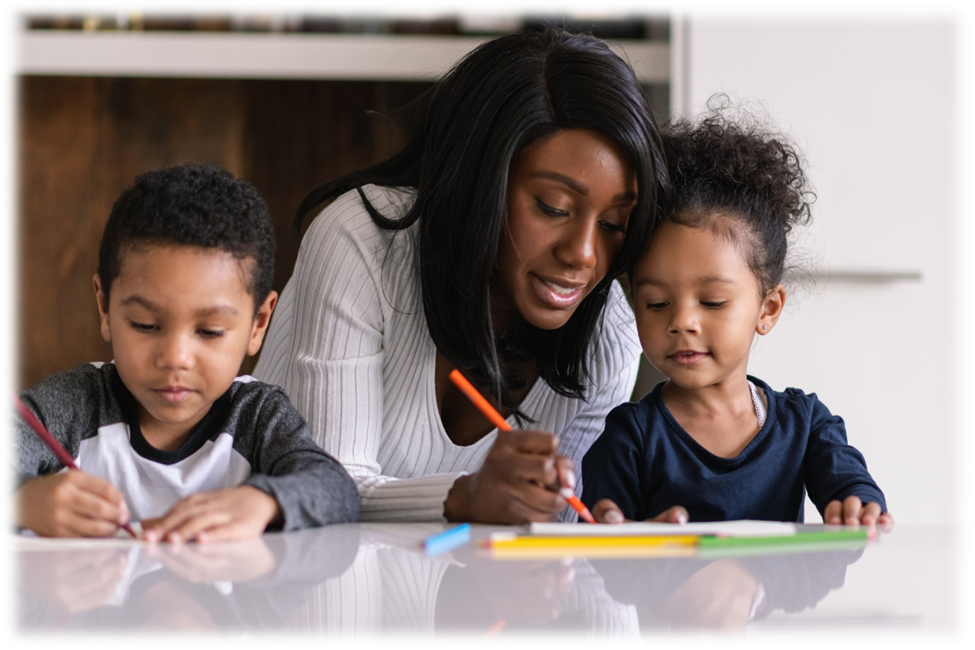 Professionalism	
Professional Development
9
Conclusion
Upcoming:
FAQ (Frequently Asked Questions)
Virtual Professional Learning
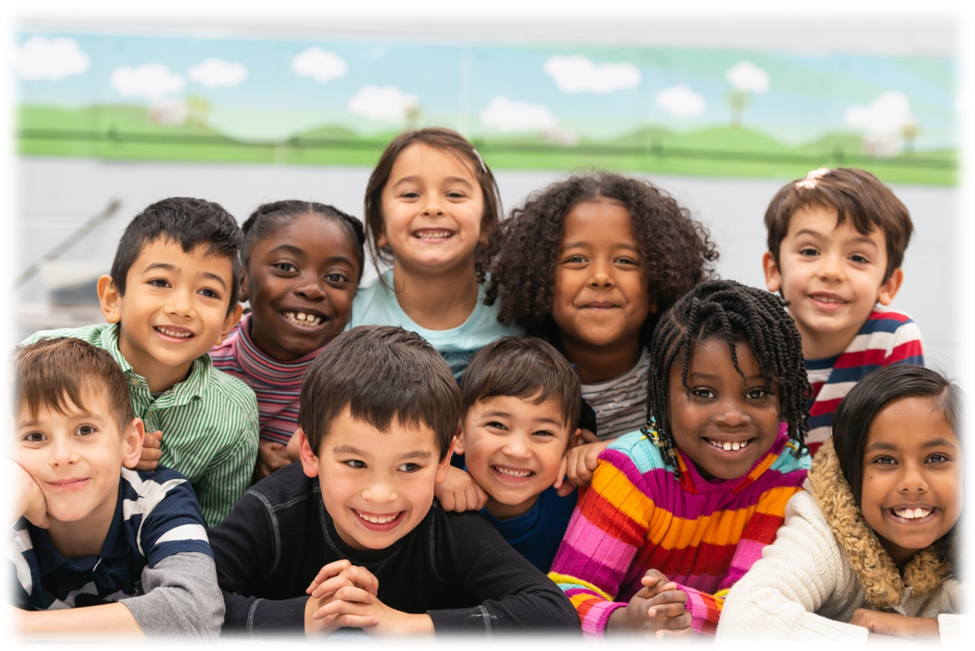 10
Follow Us on Social Media
Instagram: @newjerseydoe
Facebook: @njdeptofed
LinkedIn: New Jersey Department of Education
YouTube: @newjerseydepartmentofeduca6565
X: @NewJerseyDOE
Threads:@NewJerseyDOE
11
Thank You!
New Jersey Department of Education: 
nj.gov/education
nj.gov/education/earlychildhood/
k-3office@doe.nj.gov
12